Kontingenční tabulka. Standardizovaný reziduál.
ZUR357 Statistická analýza dat  -- 
22. listopadu 2017
Dvourozměrná analýza – srovnávání průměrů
= bivariační analýza = třídění druhého stupně
Typicky: 
Srovnání průměrů pro dvě kategorie (např. průměrný příjem mužů a žen, porovnání míry religiozity u osob se základním a středoškolským vzděláním).
Porovnávání s nějakou známou hodnotou (např. pochází náš výběr z populace s určitým rozdělením?) 

Závislá proměnná – kardinální (věk, počet slov, délka promluvy, počet zmínek, indexy a škály,…), příp. ordinální s dlouhou škálou (např. míra religiozity, …)
Nezávislá proměnná – kategorizovaná (nominální, ordinální)
Procedury: MEANS, T-TEST, ANOVA
Procedura MEANS
T-test
- Pouze 2 proměnné
- Závisle proměnná – kardinální 
- Nezávisle proměnná: kategorizovaná pouze se dvěma kategoriemi
- Test signifikance
ANOVA
- Analýza 2 proměnných
- Závisle proměnná – kardinální 
- Nezávisle proměnná: kategorizovaná s více než  dvěma kategoriemi
- Test signifikance vzájemných rozdílů mezi průměry
Co je testování statistické signifikance?
- Oblast statistického usuzování (statistické inference)
- TESTOVÁNÍ směřuje k zobecnění dat výběrového souboru na základní soubor.  
- Děje se prostřednictvím testů signfikance
- Test signifikance: test nulové hypotézy, zdali je možné, nebo ji není možné zamítnout

Co je nulová hypotéza?
Testování hypotéz
Výzkumná hypotéza:
Barva vlasů ženy má vliv na míru její inteligence

Statistická hypotéza jako operacionalizovaná výzkumná hypotéza:
Blondýnky se budou lišit od černovlásek ve výsledcích v testu inteligence 

Nulová hypotéza jako specifický případ statistické hypotézy:
Mezi blondýnkami a černovláskami nebude v testech inteligence žádný rozdíl
Testování hypotéz
Nulová hypotéza jako specifický případ statistické hypotézy
Mezi blondýnkami a černovláskami nebude v testech inteligence žádný rozdíl (rozdíl bude 0 nebo blízký 0)

Alternativní hypotéza k hypotéze nulové: nesměrová
Blondýnky a černovlásky se budou v testech inteligence odlišovat (průměry budou odlišné)

Alternativní hypotéza k hypotéze nulové: směrová
Blondýnky budou mít v testech inteligence nižší skóre než černovlásky (průměr B < průměr Č)

Alternativní hypotéza k hypotéze nulové: přesná
Černovlásky budou mít v testech inteligence skóre vyšší o 20 bodů než blondýnky (Č – B = 20)
Testy statistické významnosti
Na základě čeho rozhoduji o významnosti?

Na základě kritické hodnoty – hladina významnosti (alfa)

Magická hranice 95 % (p = 0,05).
Jednostranný (one-tailed) a dvoustranný test (two-tailed)

Kritika testů významnosti
Nadužívání testů významnosti (reprezentativita)
Rigidita 95% hranice významnosti
Nešťastný výraz „významnost“

Parametrické a neparametrické testy
Kontingenční tabulky
Dvourozměrná analýza kategorizovaných proměnných s menším počtem kalorií
Česky: křížová tabulka
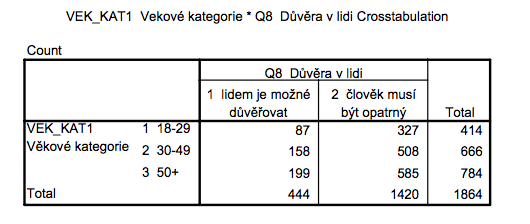 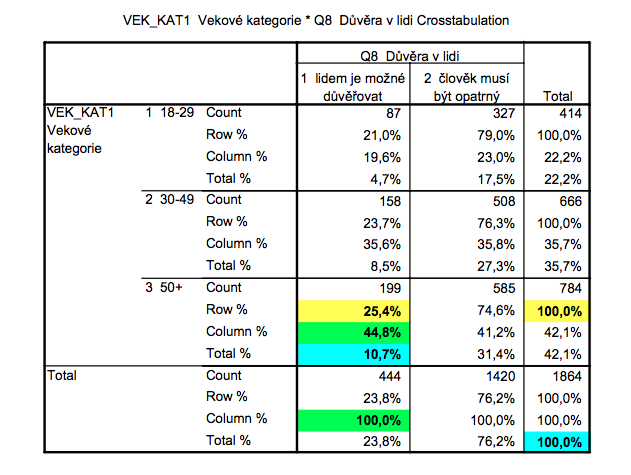 Řádková %, 
Sloupcová %, 
Celková %
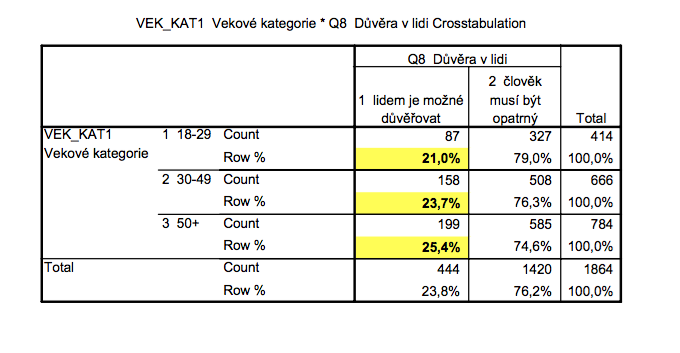 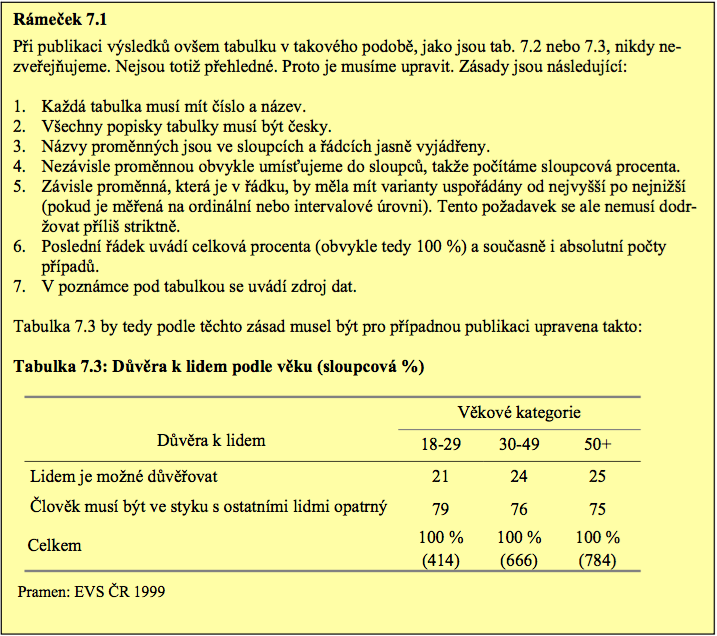 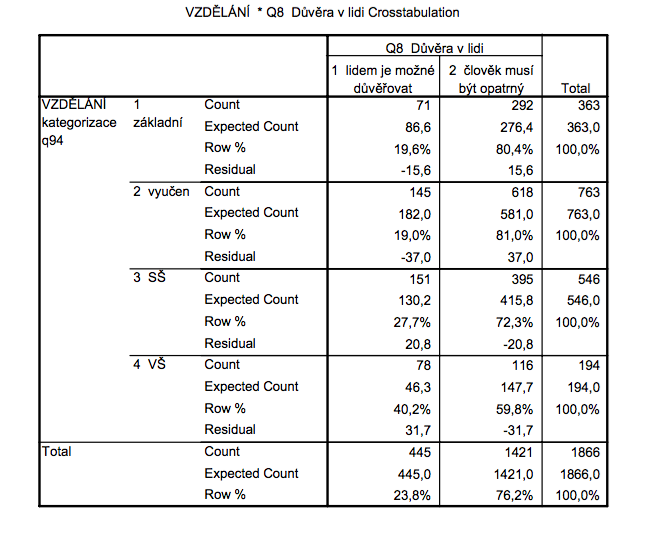 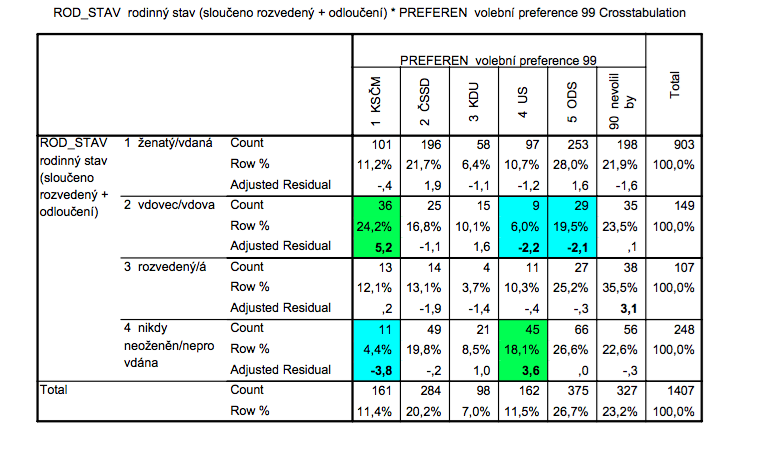